ATIVIDADES COM FOCO NO ACOMPANHAMENTO DAS APRENDIZAGENS
Atividade de Língua Inglesa – 7º Ano
Produção de textos orais, com mediação do
Professor


HABILIDADE:

(EF07LI05) Compor, em Língua Inglesa, narrativas orais sobre fatos, acontecimentos e
personalidades marcantes do passado.
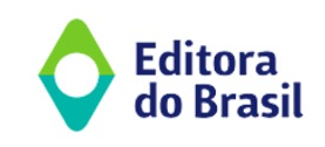 Atividade de Língua Inglesa – 7º Ano
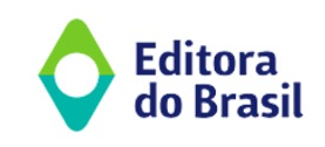 Atividade de Língua Inglesa – 7º Ano
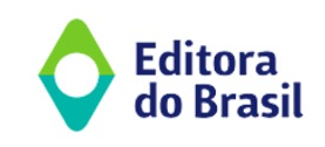